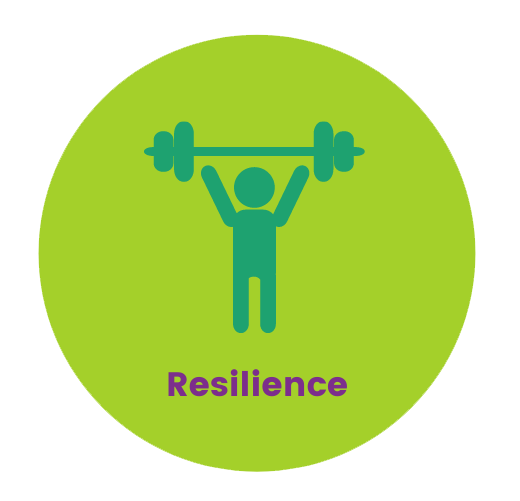 Instilling the 4 R’s to Increase Positive Behaviour
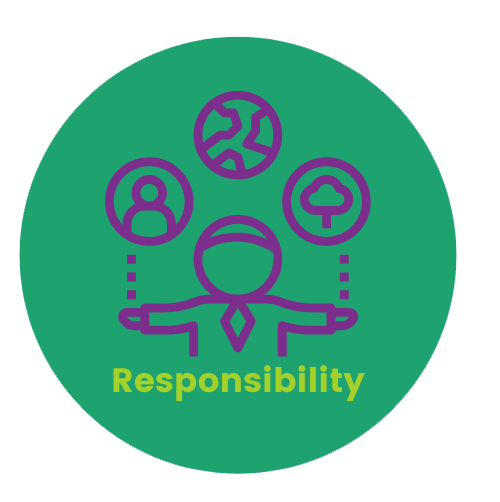 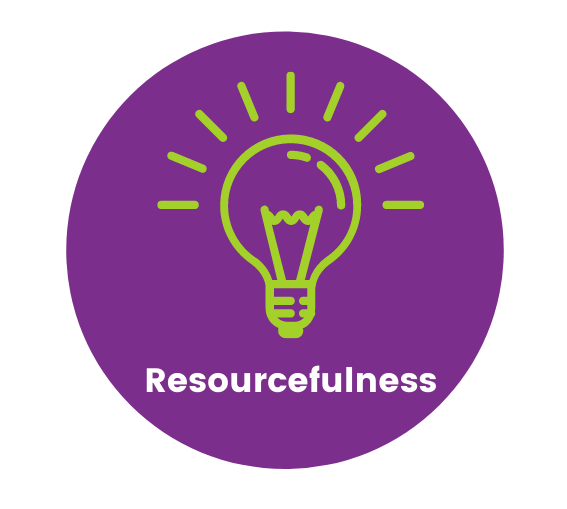 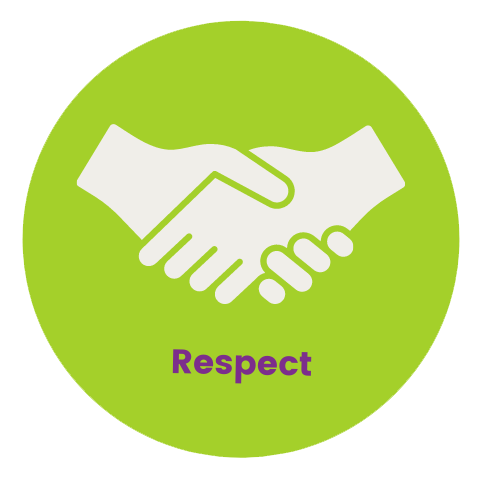 Aims of Today’s Session

Have a clear idea of when to report behavior

Know exactly how to report behavior

Know who to inform about behavior

Know when to use our different platforms

Understand how the pastoral leadership team are supporting students
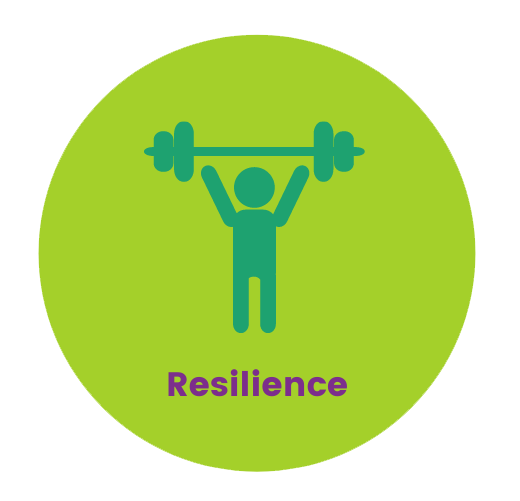 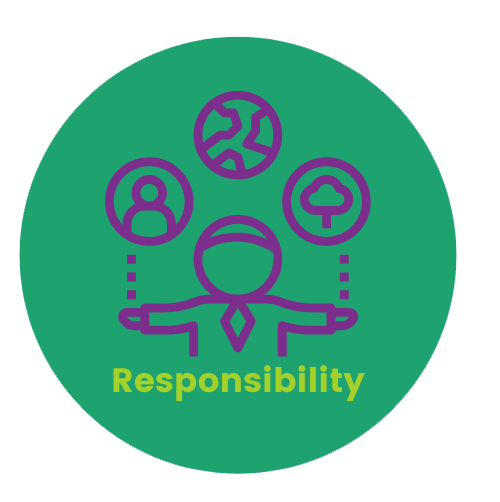 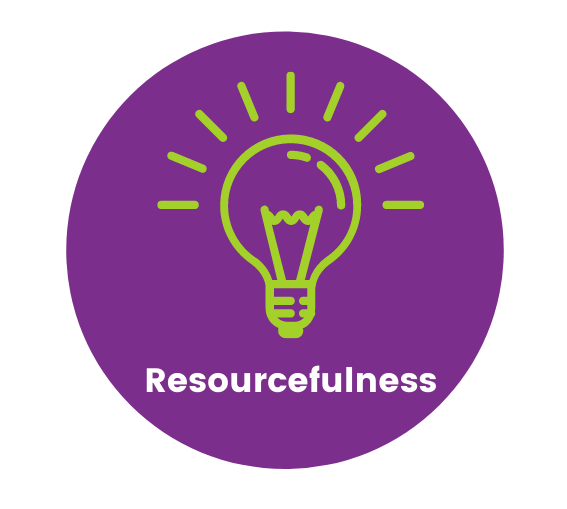 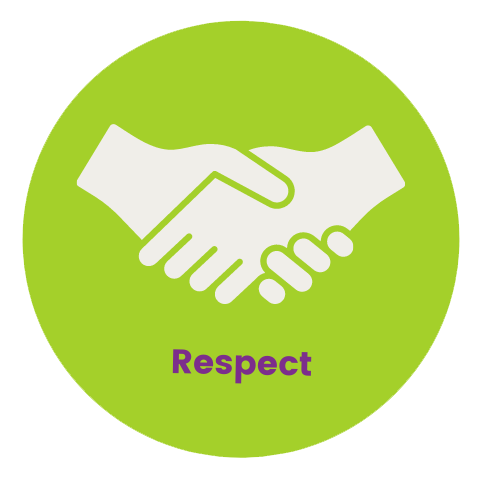 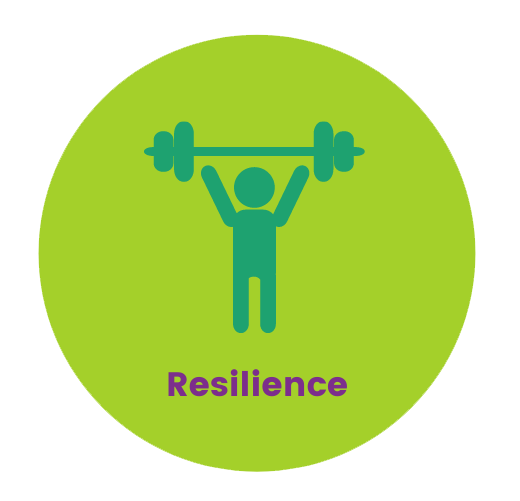 Some Perspective
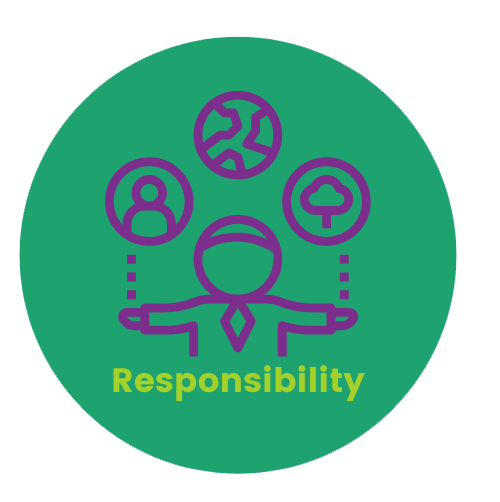 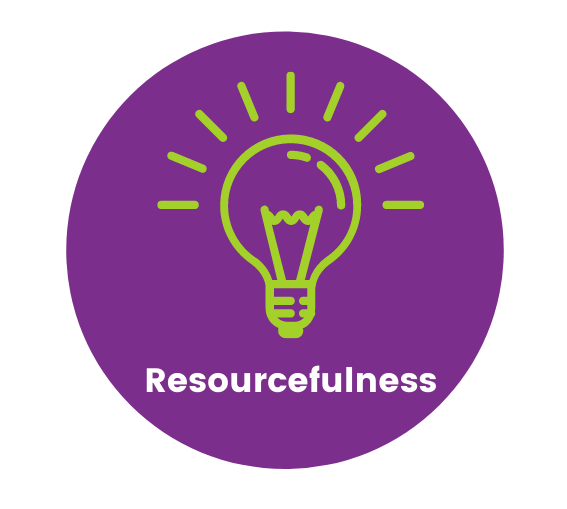 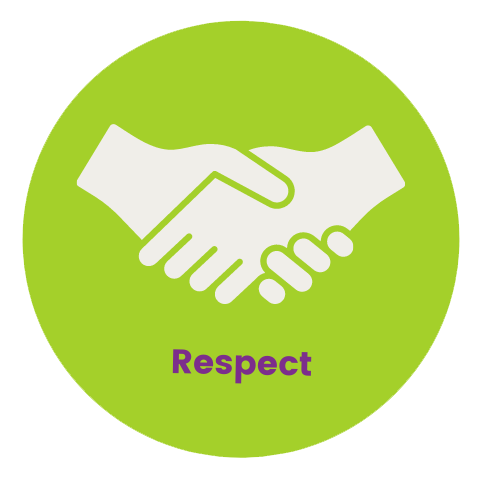 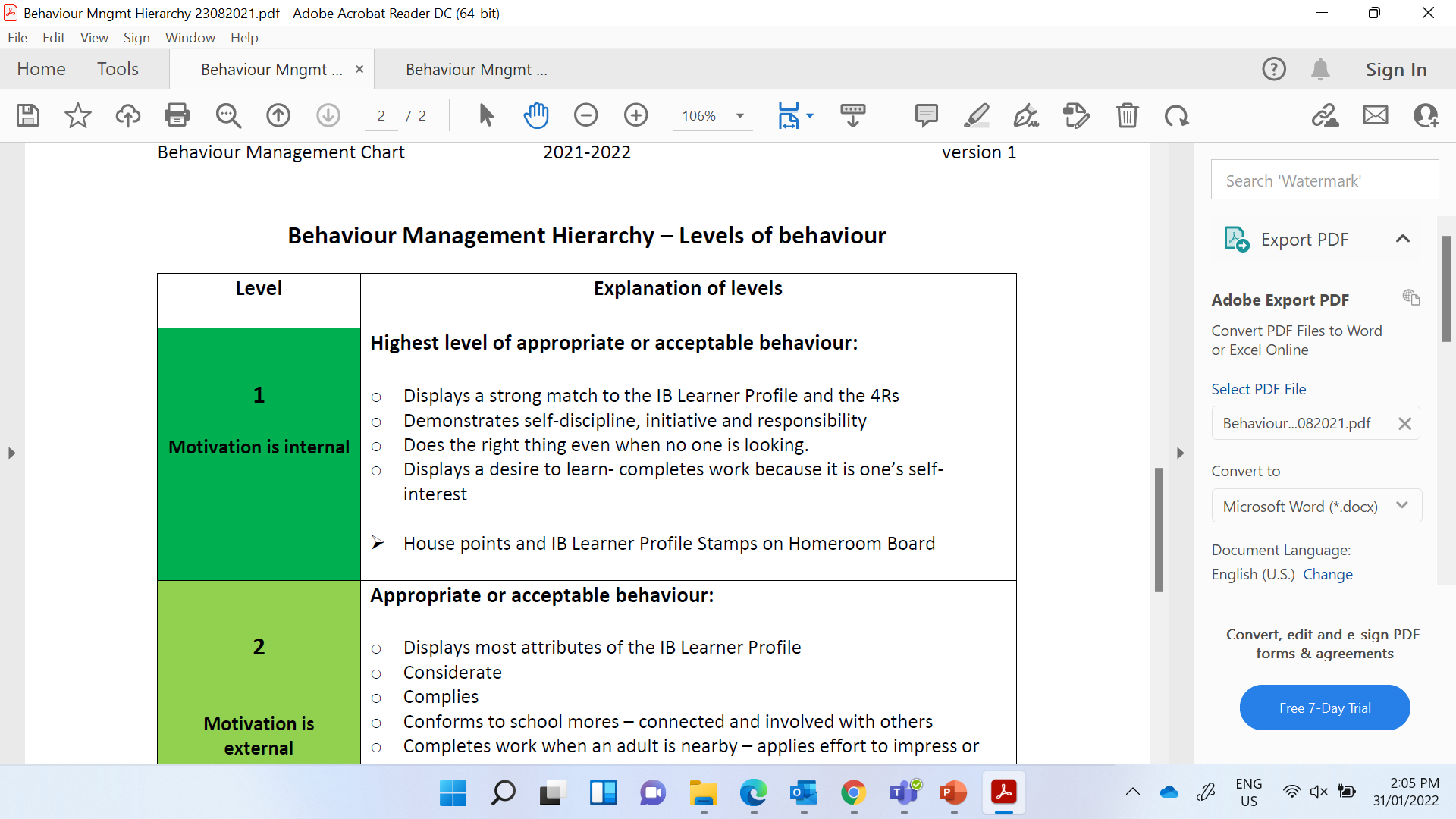 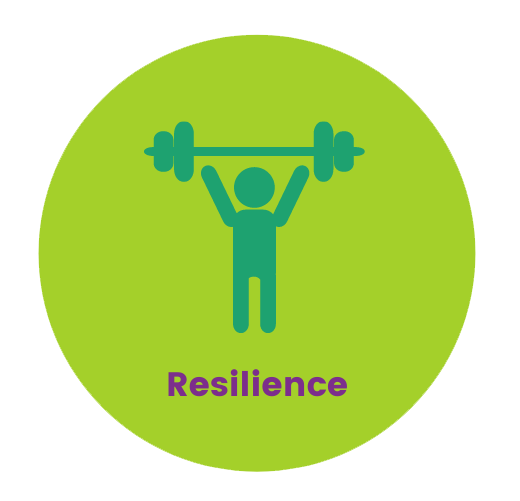 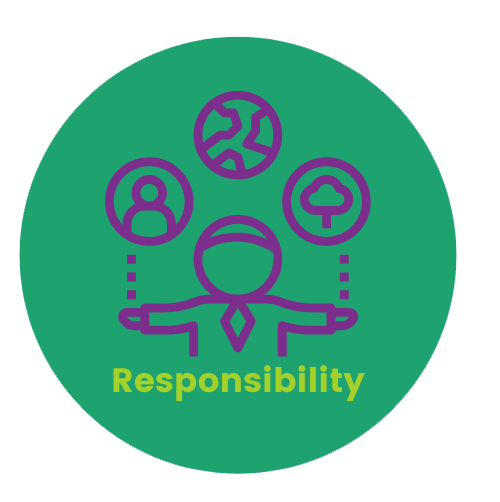 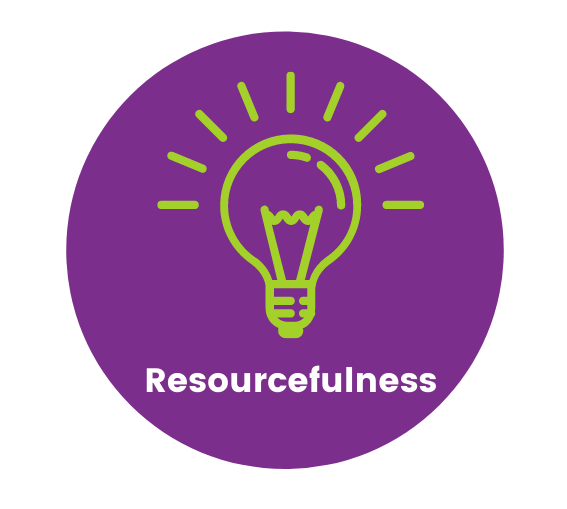 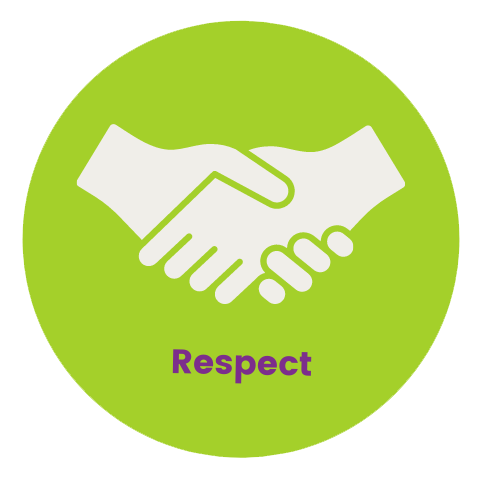 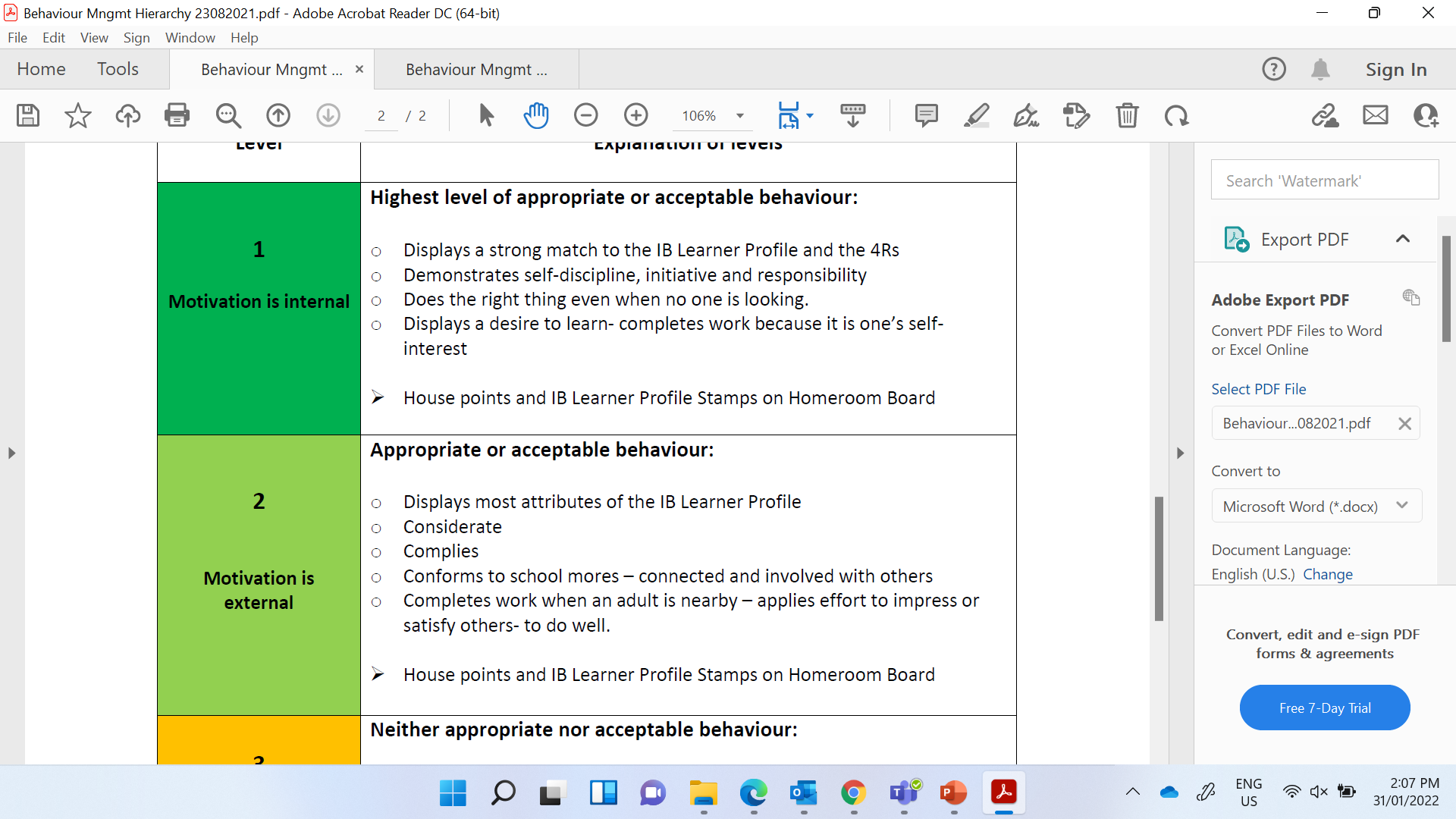 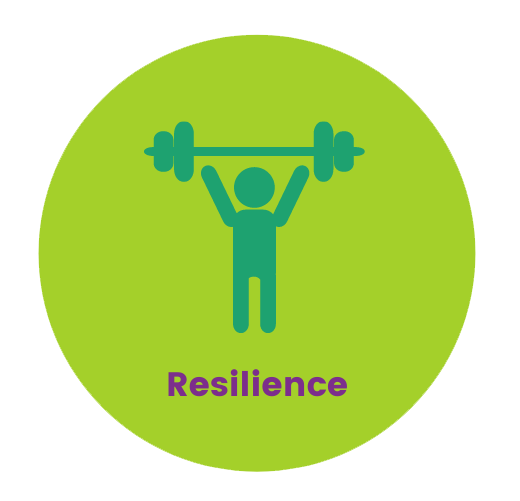 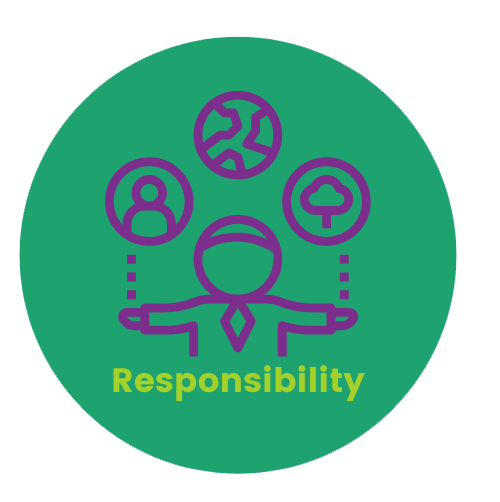 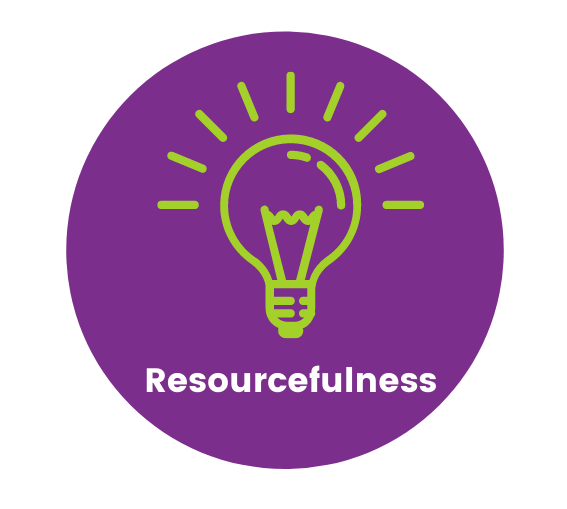 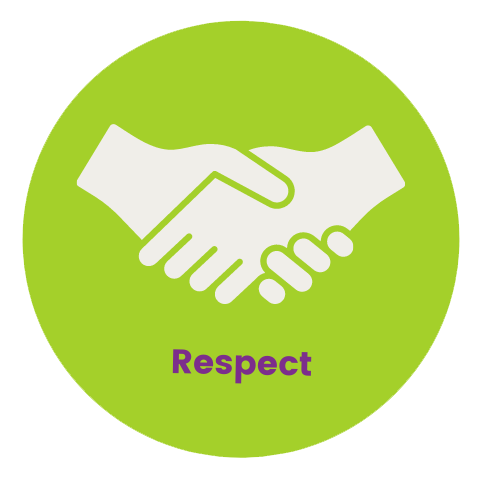 Examples of Positive Behaviors

GOOD CHARACTER; doing the right thing when no one is looking and displaying many other good character traits or virtues;
 
Excellent effort
Excellent classwork
Excellent homework
Being prepared for class (the EMAN letters we have on the report)
Displaying IB learner profiles
Displaying traits of good character (including the 4 R’s)
Engagement and participation in class
Perfect punctuality and attendance
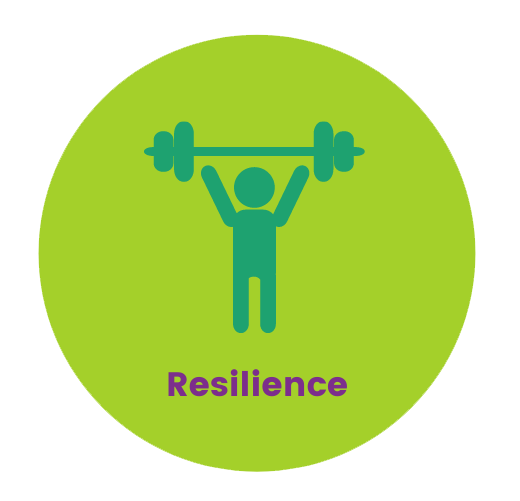 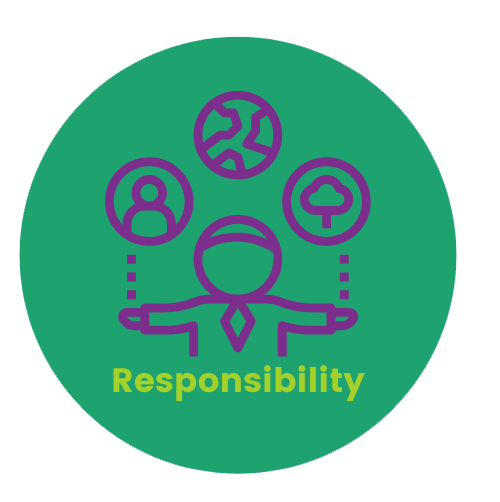 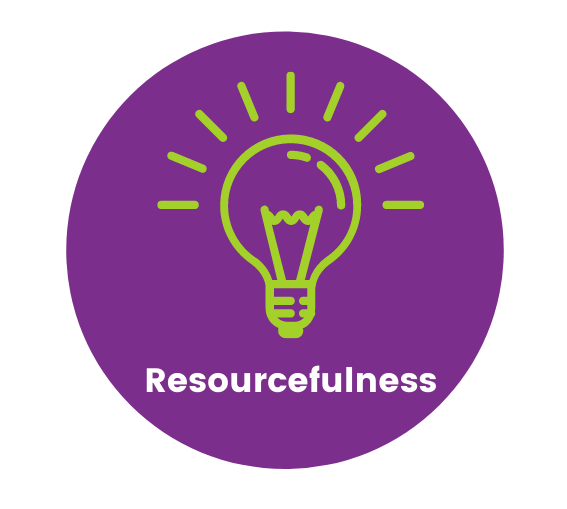 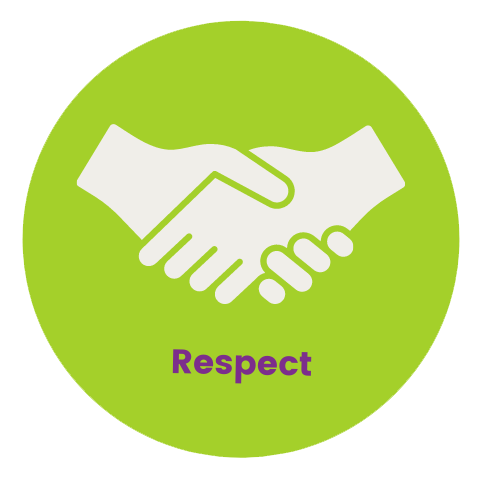 Teachers should celebrate positive behavior 

Give students house points and record these on Isams for matters which are measurable (not behavior)

Give verbal praise to students 1:1 (this is more powerful when delivered away from others) 

Send home positive emails and cc in grade leader (if sending whole class email let GL know who it was sent to).
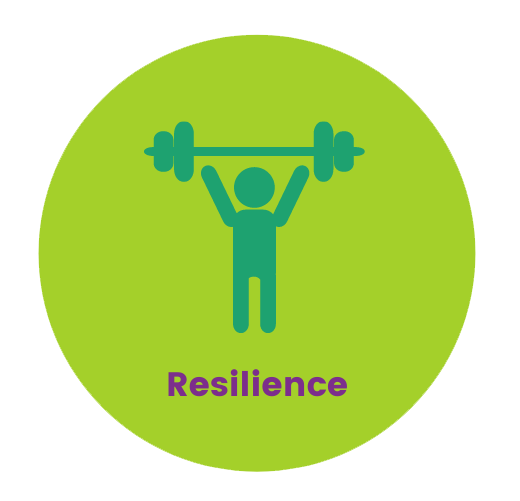 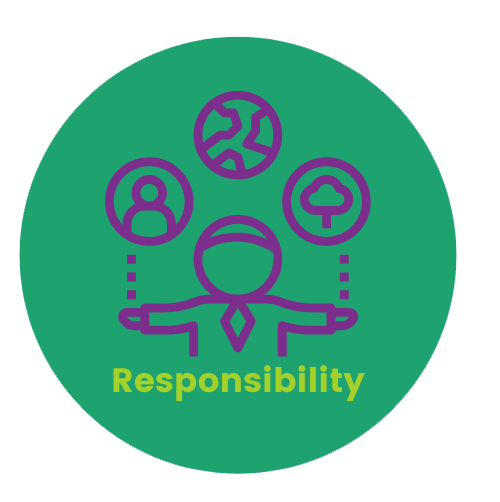 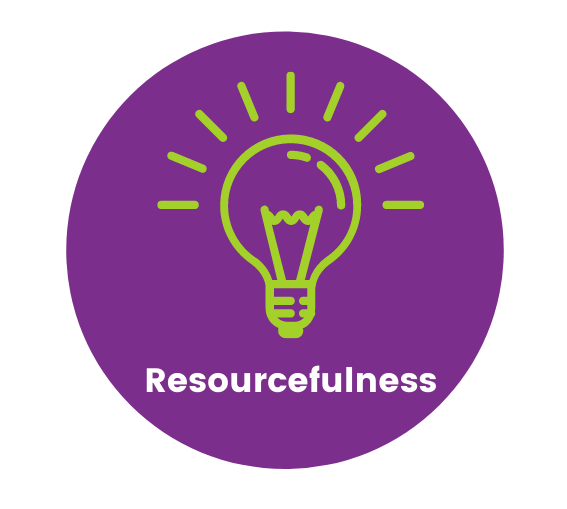 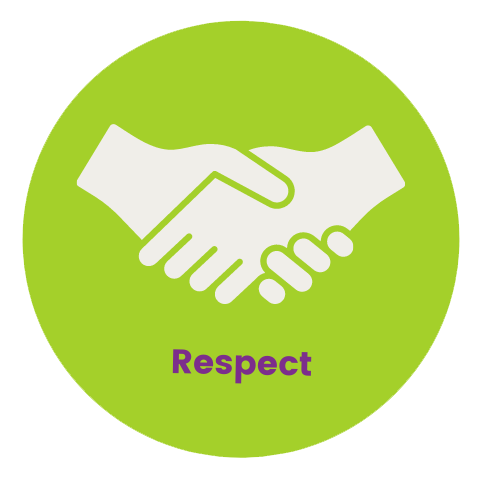 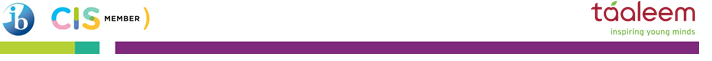 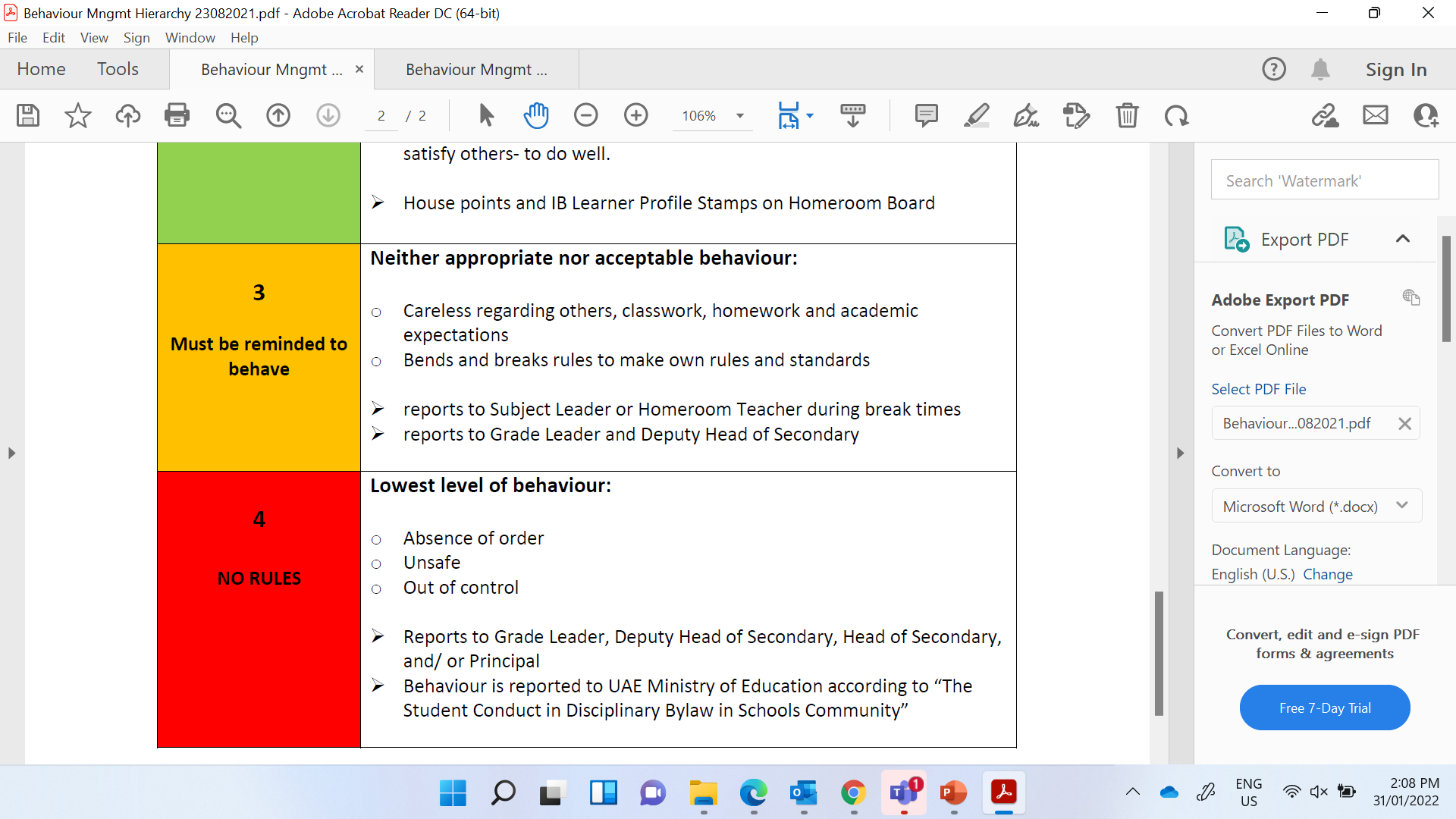 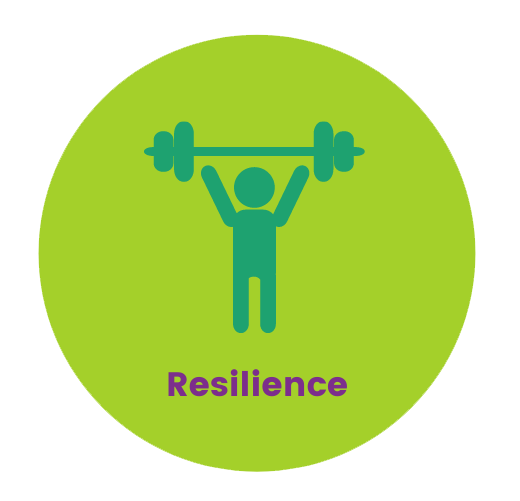 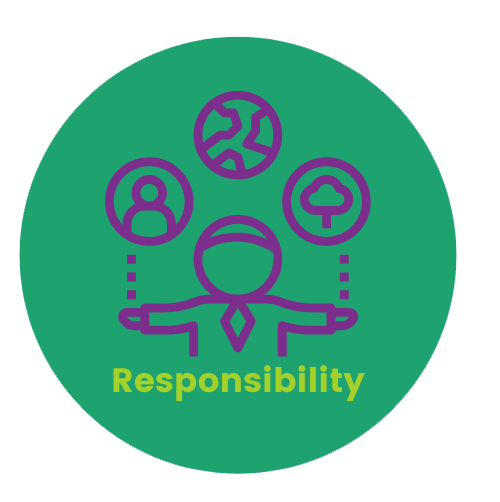 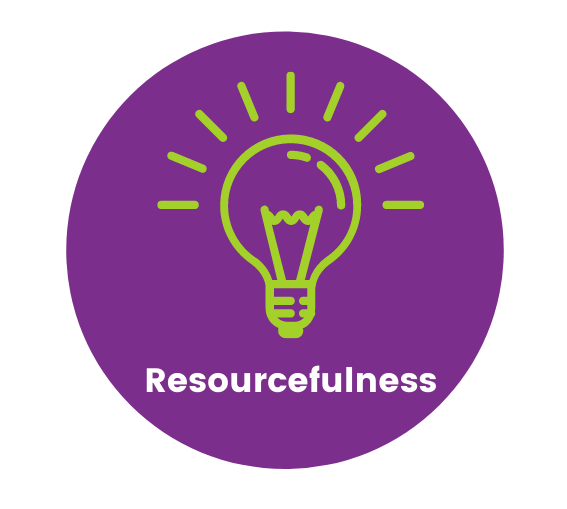 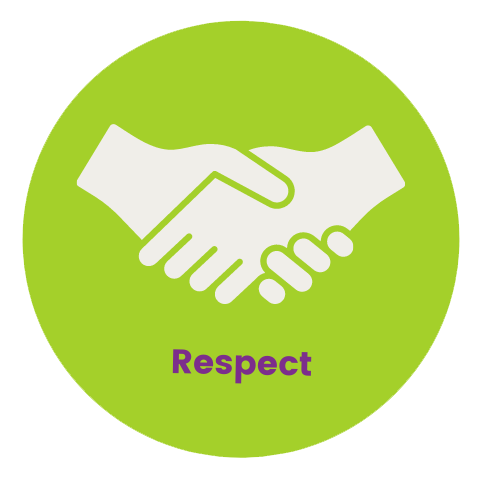 Examples of Level 3 Behaviors

Not prepared for class
Non submission of homework
Class disruption
Covid related matters (not wearing mask properly/not socially distancing)
Inappropriate use of devices
Late for lessons
Disrespect towards others
Incorrect uniform
Minor graffiti
Damage to property
Eating in classrooms
Littering
Water fights
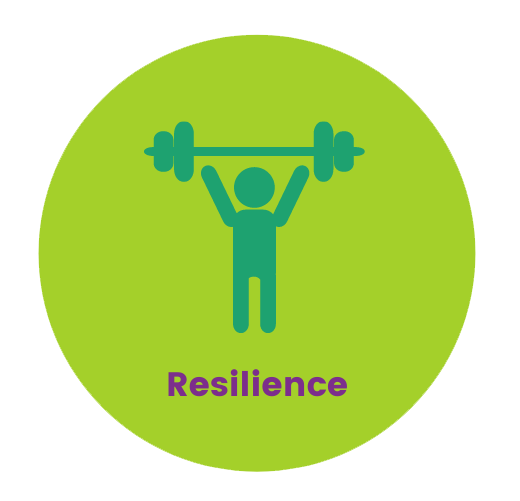 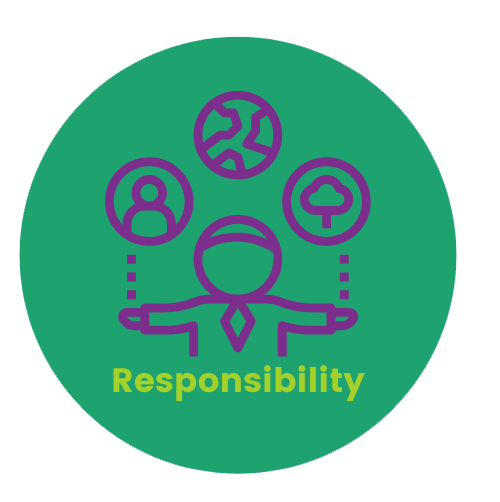 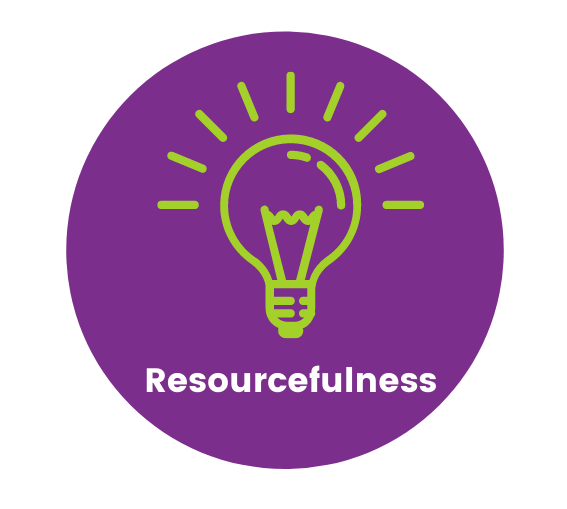 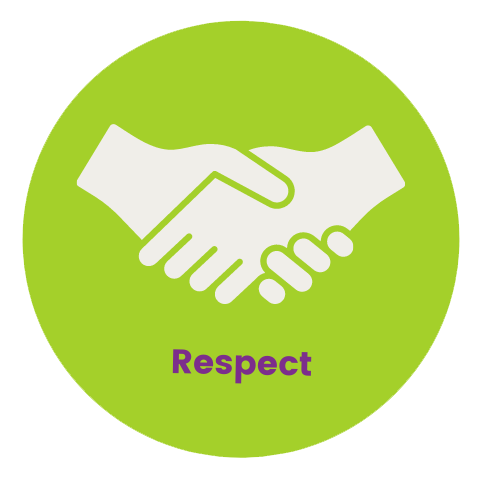 Teachers should take ownership of all issues that occur within their lessons, duties and ECA’s


First time - Benefit of the doubt, ensuring you have acknowledged and addressed the matter 

Second time - Verbal Warning

Third time - Log on CPOMS and email home (ensuring grade leader and subject leader are alerted/cc-ed into contact)
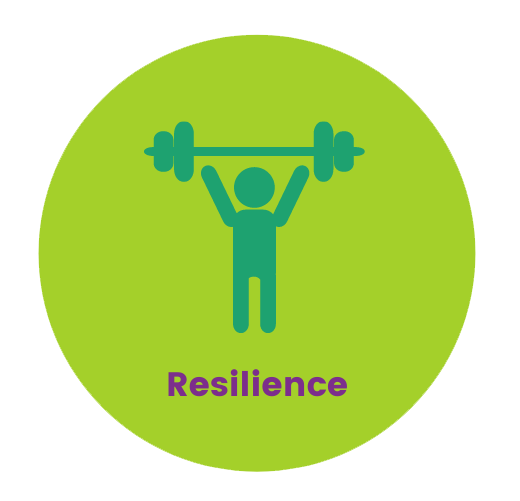 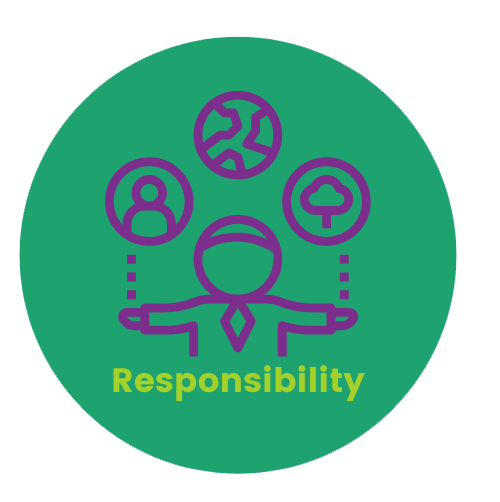 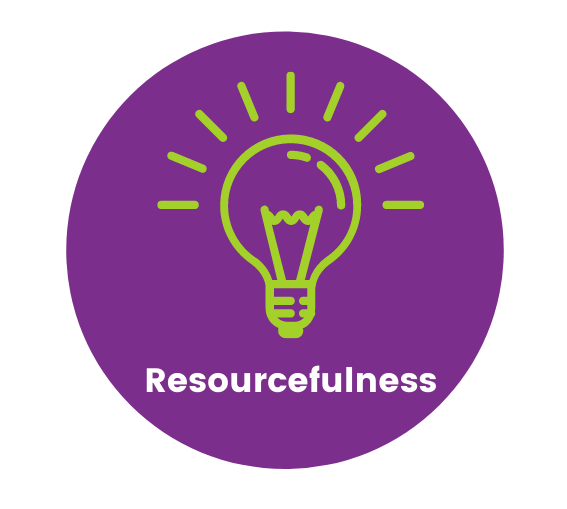 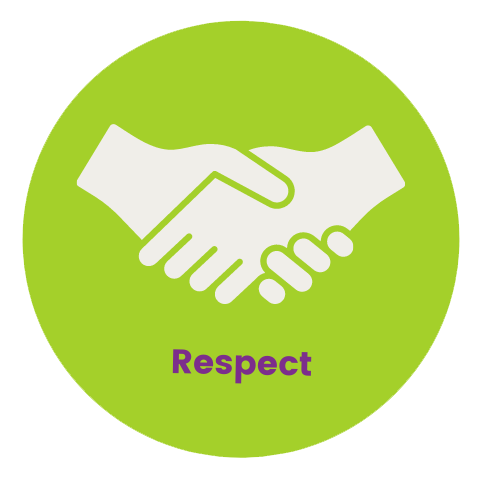 Who will follow up?


Subject leaders will follow up regarding incidents that occur within their subject area (keeping grade leaders informed and adding action to CPOMS)

Grade leaders will follow up regarding incidents outside of the classroom or across multiple subject areas

Members of SecLT will do further follow up if required after this stage
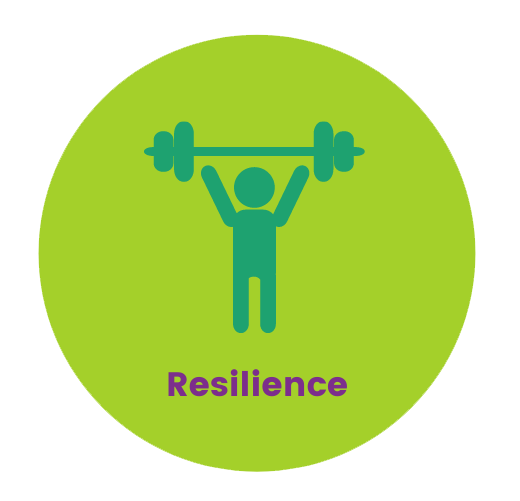 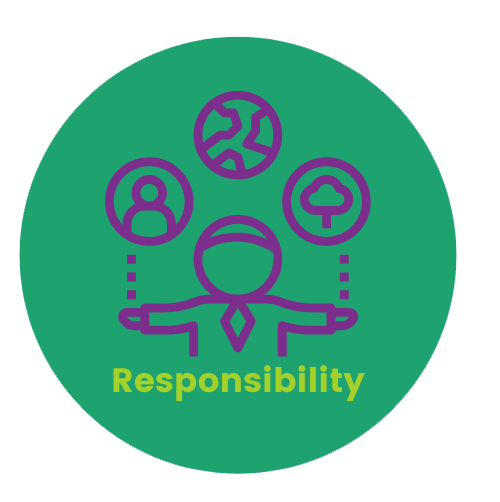 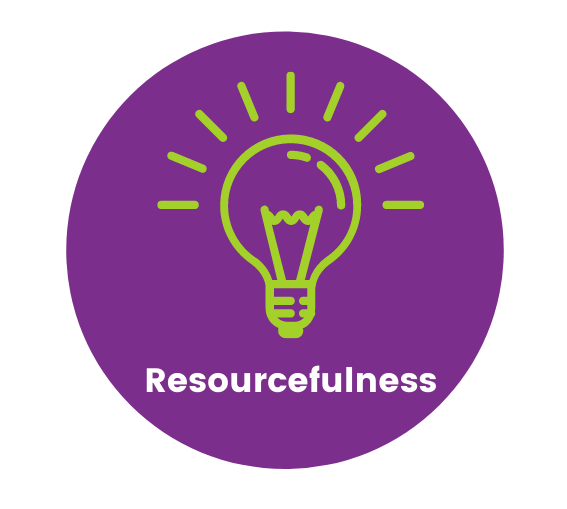 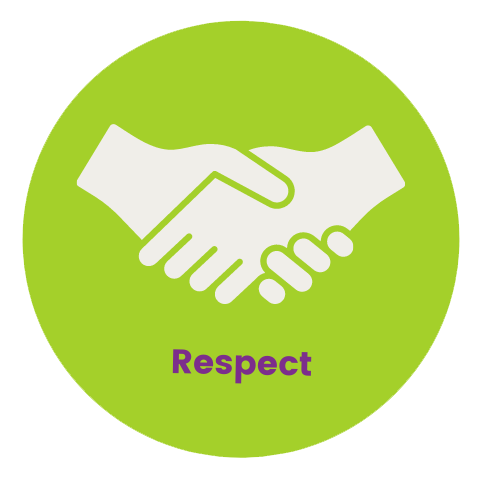 Academic 

Classroom teacher – after repeated occurrence emails home (cc in SL and GL) and records incident on CPOMS (alert SL and GL)




Repeated incidents recorded on CPOMS SL emails home (cc in GL).  SL adds action to CPOMS




If any further repeated incident parents invited in for meeting with SL, GL and Curriculum Coordinator.  4R’s Improvement Plan put in place to monitor behavior in class over next 2 weeks, with a review after this time.
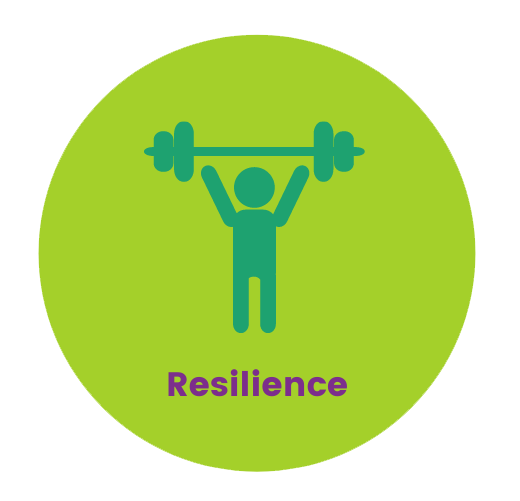 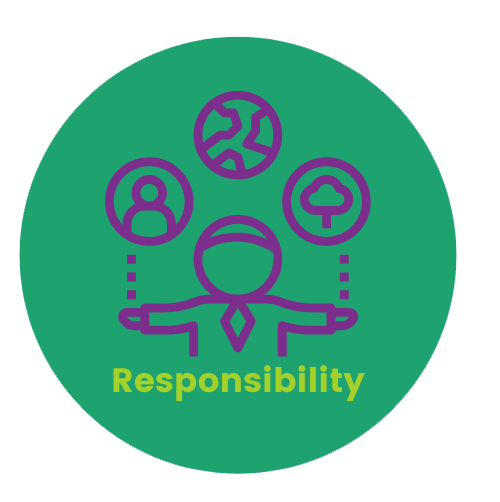 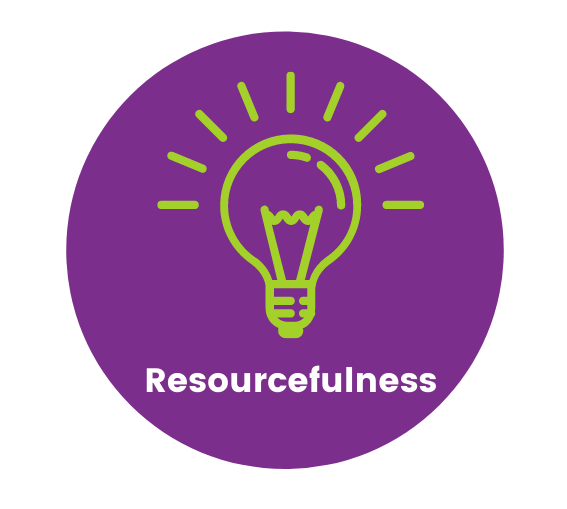 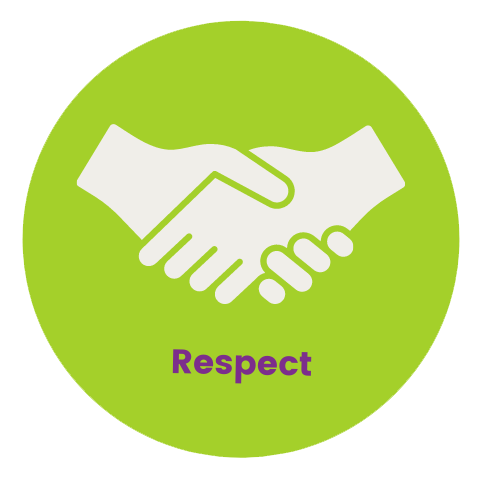 Pastoral 

Classroom teacher – after repeated occurrence emails home (cc in GL) and records incident on CPOMS (alert GL)




Repeated incidents recorded on CPOMS GL emails home (cc in Pastoral Leader).  Student meets with GL over a break time to reflect on behavior.  GL adds action to CPOMS





If any further repeated incident parents invited in for meeting with GL and Pastoral Leader.  4R’s Improvement Plan put in place to monitor behavior in class over next 2 weeks, with a review after this time.
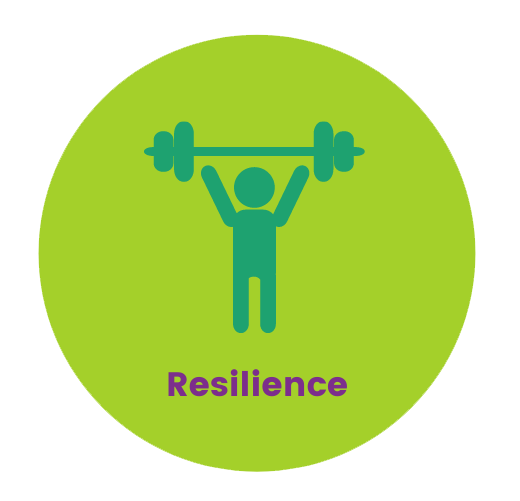 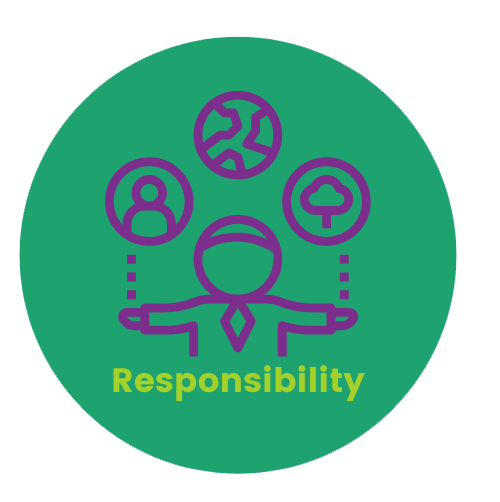 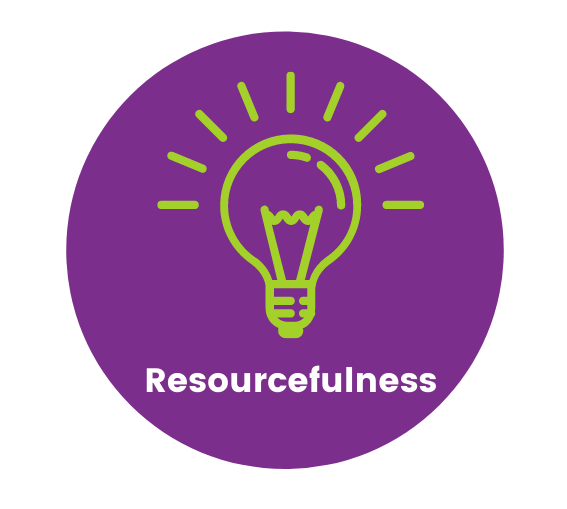 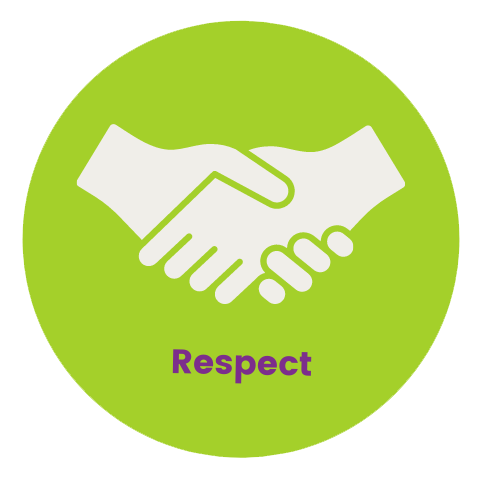 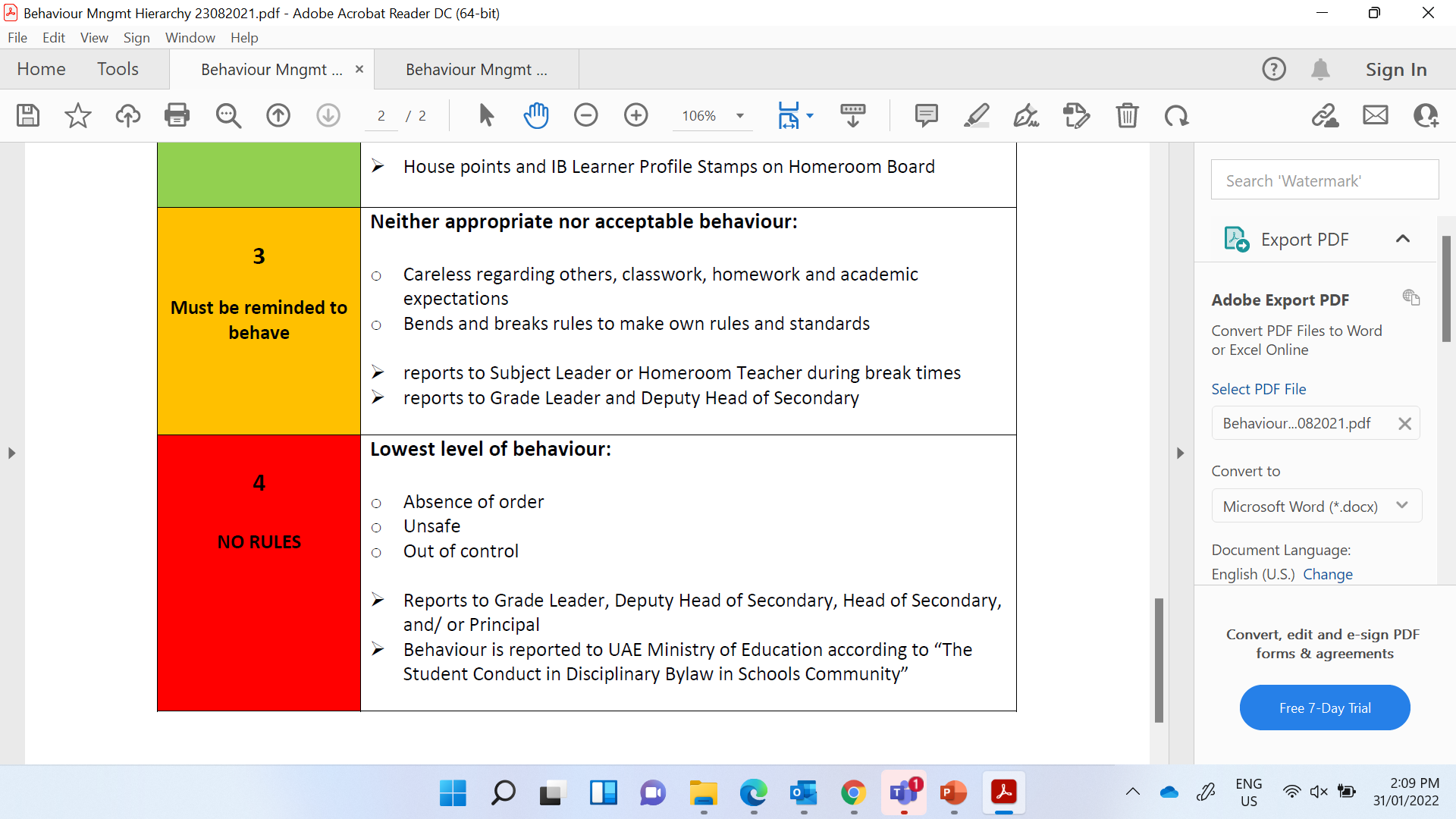 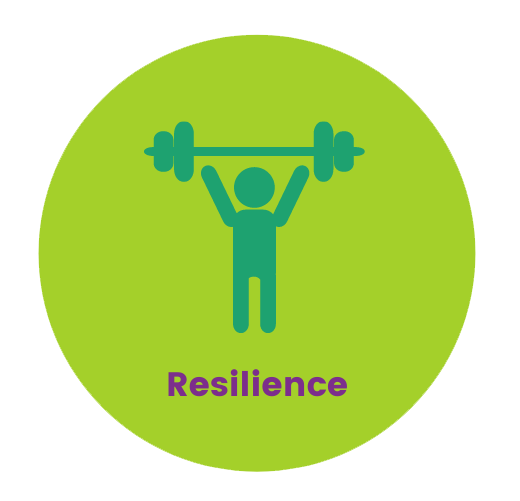 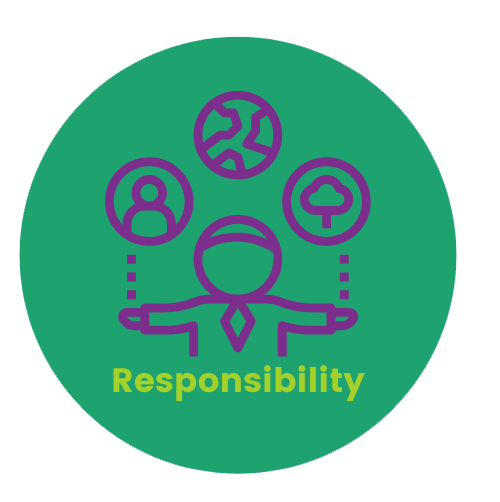 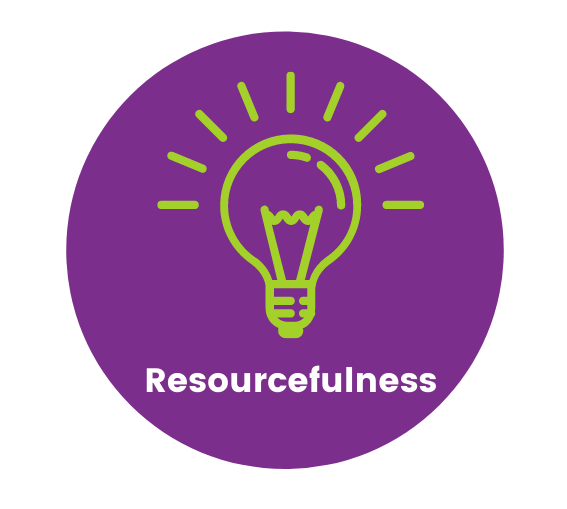 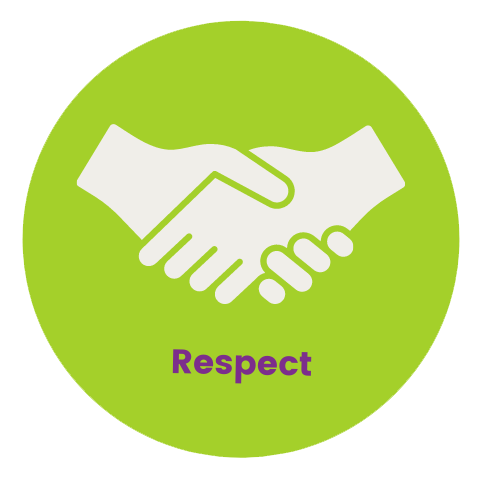 Examples of Level 4 Behavior

Repeated level 3 incidents
Verbal abuse to others
Bullying, harassment or intimidation of others (including online)
Violent behavior
Use or possession of banned substances (vapes, cigarettes etc.)
Risking their own or others’ safety
Damage to school property
Theft
Truancy
Leaving classroom or campus without permission
Misbehaving in public while representing the school
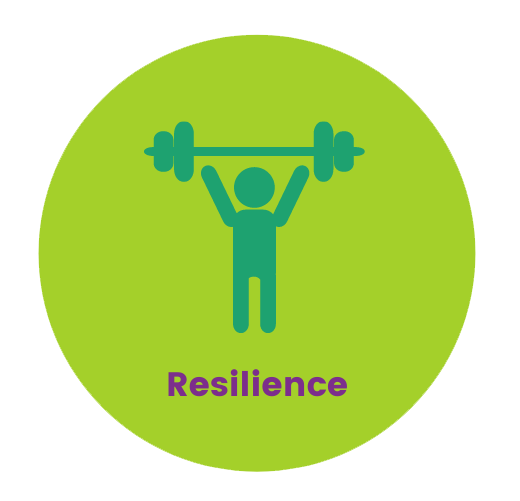 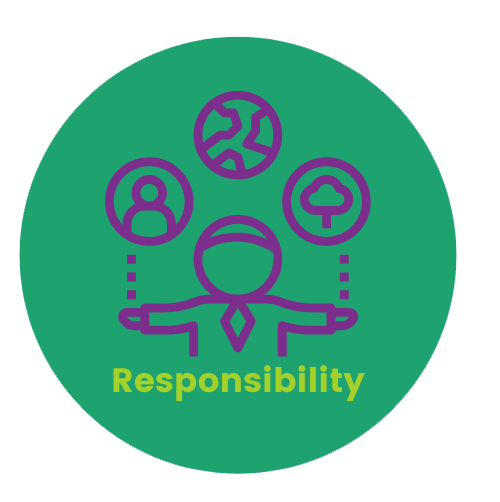 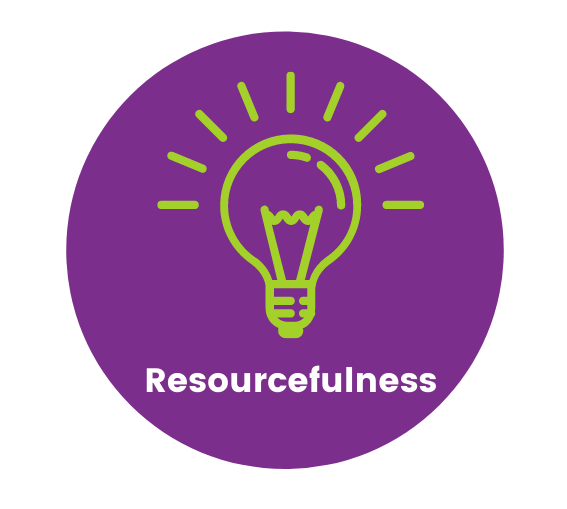 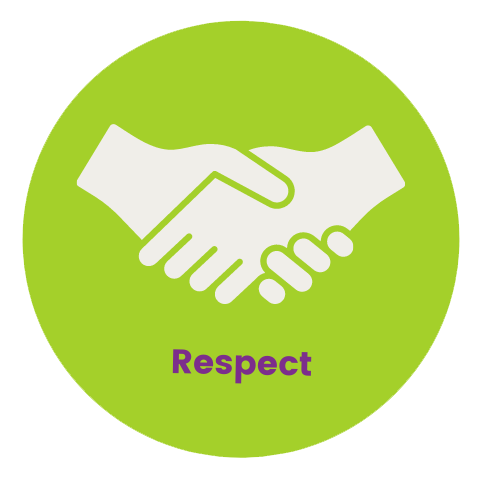 Teacher informs the grade leader

Give a firsthand account of the incident (face to face is best)

Record the incident on CPOMS (alerting the grade leader)

Check with the grade leader who will make contact with home
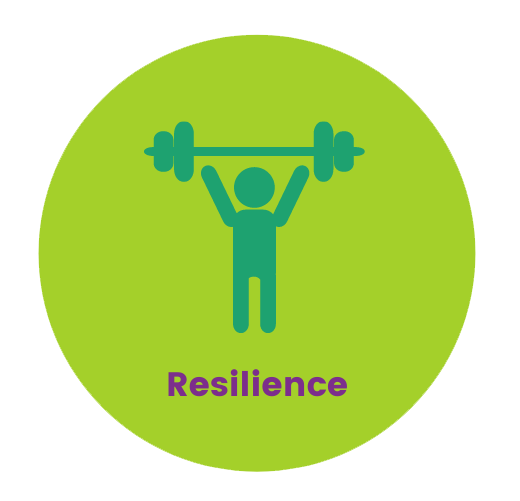 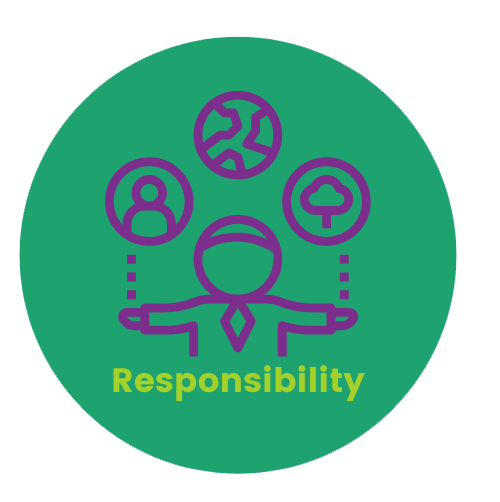 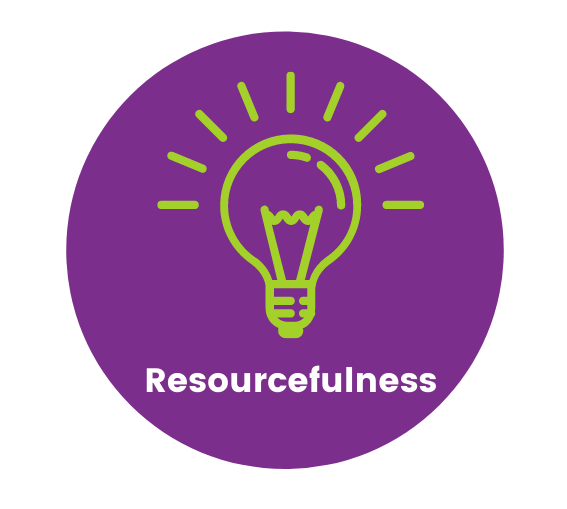 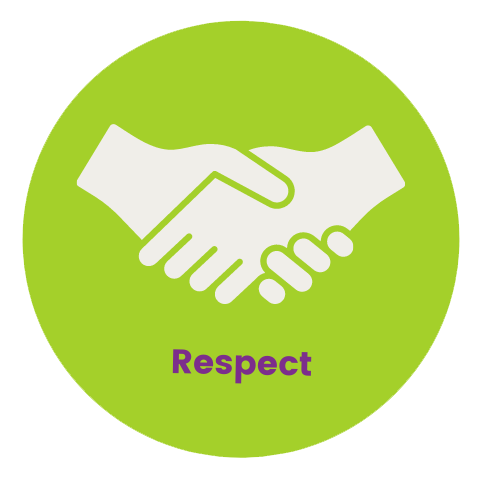 Writing Effective Incident Reports on CPOMS

Thoroughly explain the incident

State what contact has been made with home

Assign/Alert to SL and/ or GL


Examples of Good CPOMS reports

Very disruptive in lesson. Three students sitting in the vicinity of X asked him to move away as they could not concentrate. I asked him to come to the back of the prep room to chat with him, but he was very argumentative. When back in the classroom, he continued along the same route, swinging on his chair, not completing the classwork, shouting out at others at the other side of the room, shouting out answers when some one else is talking, moving around the room and touching other people while walking and thus disregarding Covid rules, highly argumentative, aggressive in his approach to discussing. I will email home.
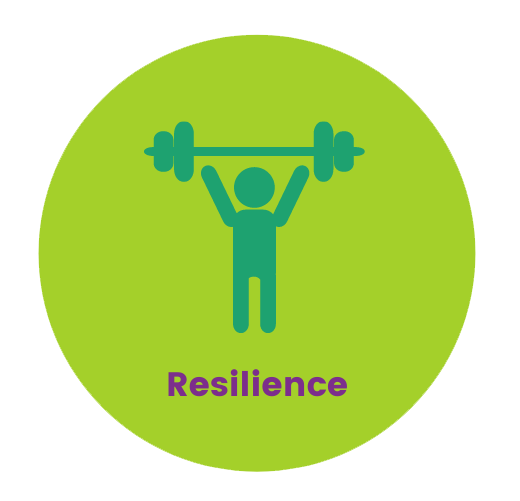 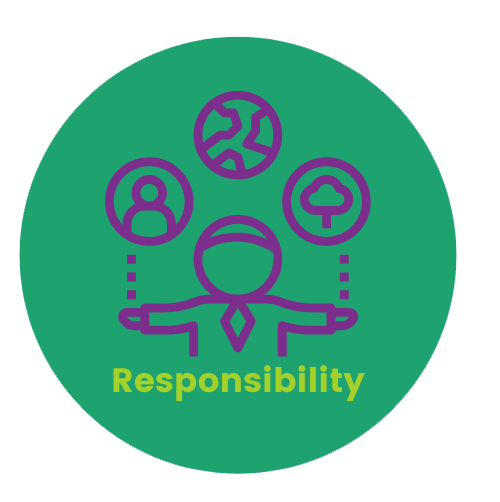 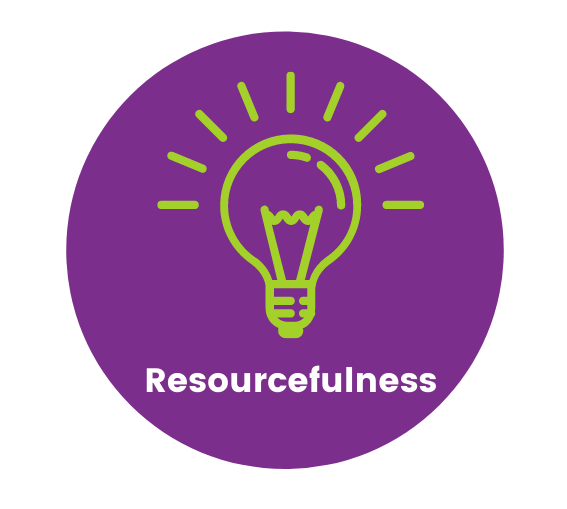 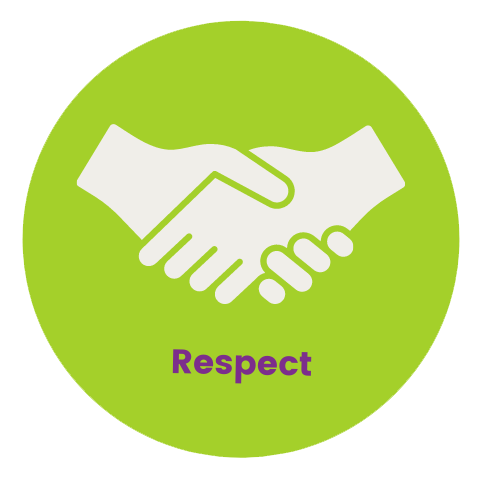 Student has become completely non responsive whilst moving to online learning. Student has been individually tagged in the posts regarding content to cover, with videos shared. I have messaged the student and still have no response or update regarding his work on an ongoing summative task. Student is registered as online for other lessons. Work is due for submission next Monday, at which stage I will contact home.


O was copying Math homework from another student during homeroom, his notebook was taken and his math teacher informed. He was not remorseful. Email sent to his mother expressing concern at recent behaviours.
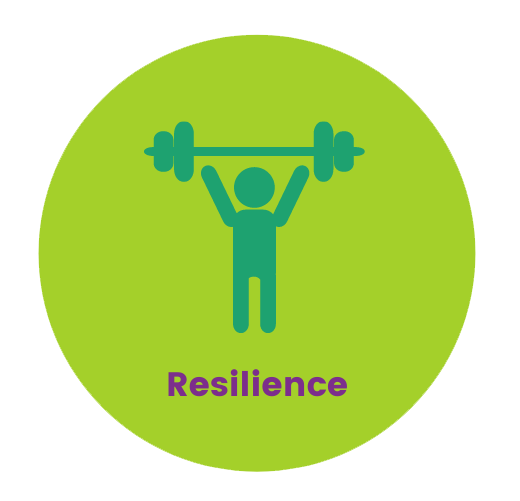 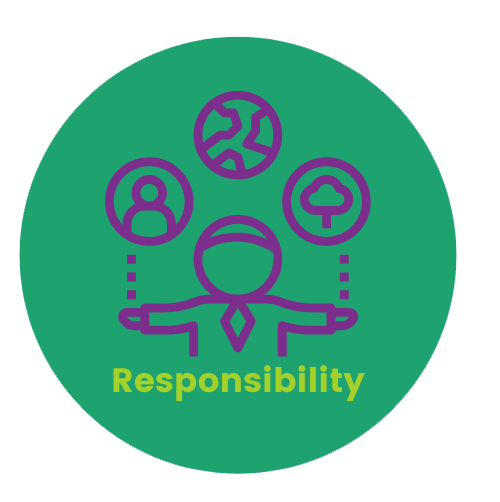 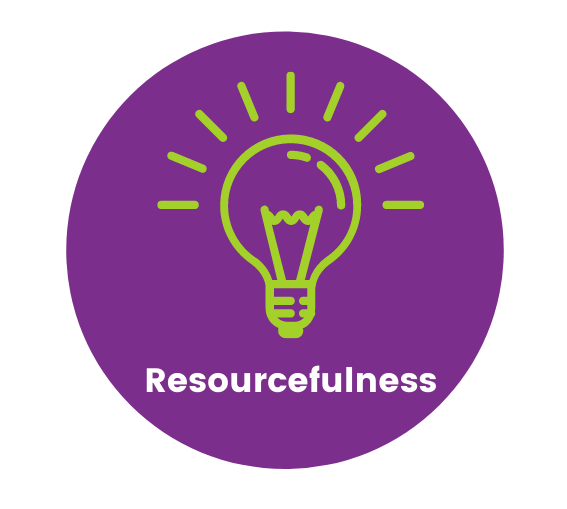 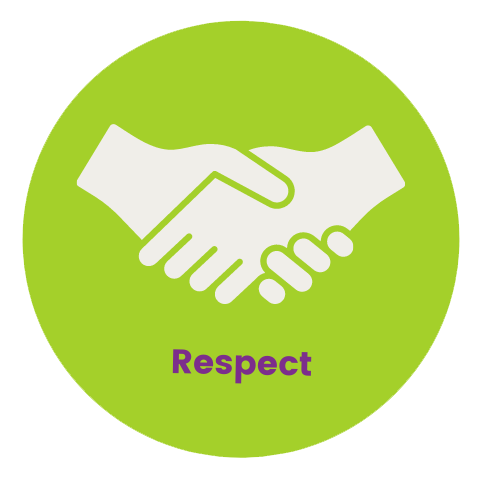 Supporting Students in Showing More Positive Behaviours


If a student is not behaving in your lesson, speak to them one-on-one after the lesson.  This is best done alone and not in front of peers

Stay calm and explain to the student why the behaviour is affecting other students’ right to learn and your right to teach.  Explain how they are not currently showing the 4R’s

Set clear expectations for the student and give them targets of what they can do to improve next lesson.  Relate targets to the 4R’s

Before recording an incident make sure you have given the student a warning and told them that if they continue the behaviour then you will record on CPOMS

Praise any small effort by this student to build a positive relationship (again one-on-one will be most effective)

Keep grade leader informed of positive improvements
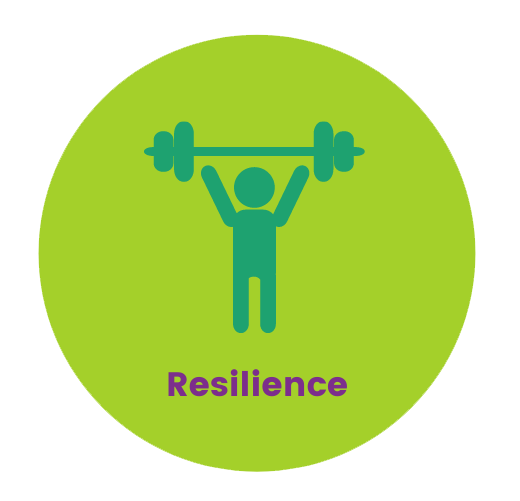 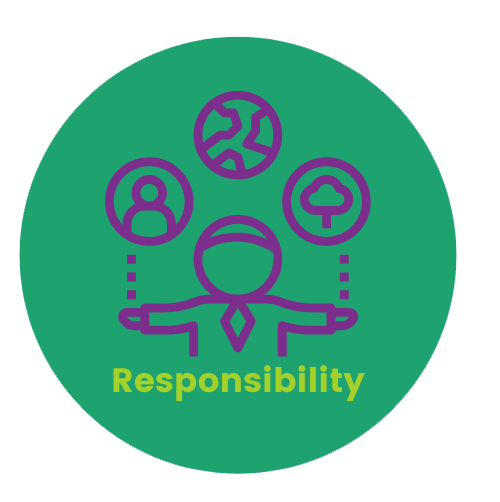 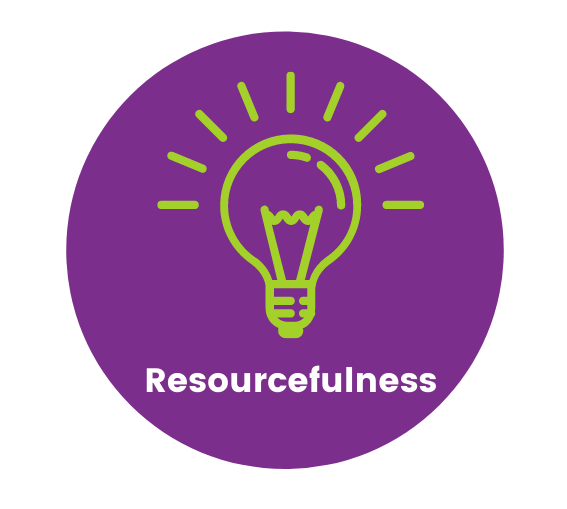 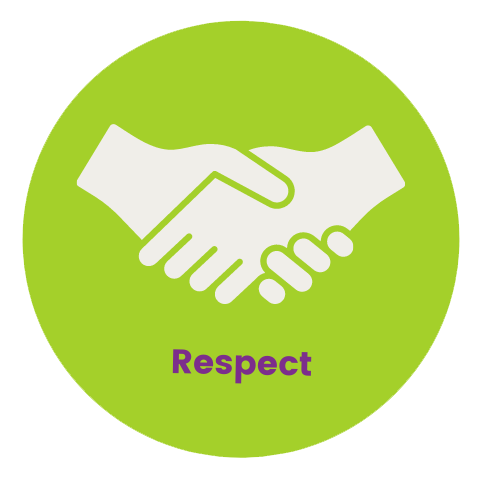 Example of how to speak to students who are misbehaving

(role play)
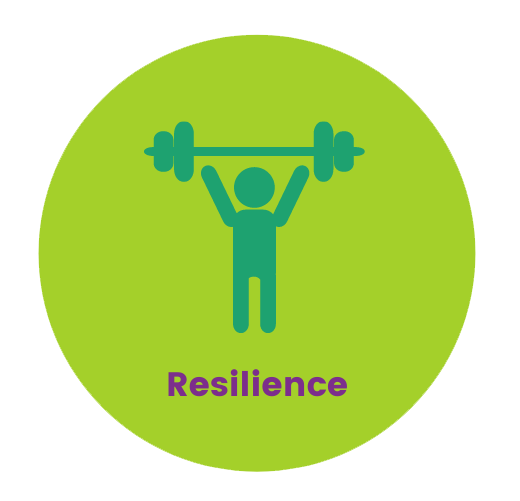 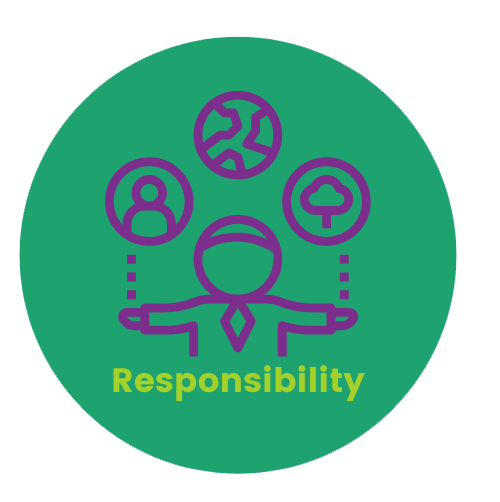 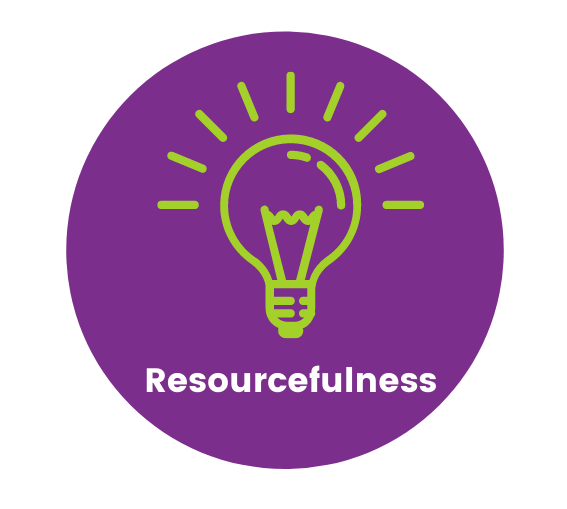 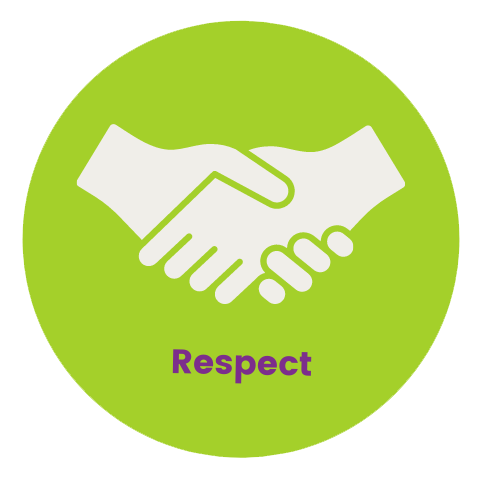 How the Pastoral Leadership Team are Supporting Students in Showing More Positive Behaviours


When there are repeated incidents recorded on CPOMS for a student the GL asks that student for a meeting which takes place over a break time

During this meeting student is asked to complete a reflection form

GL discusses the reflection form with the student

If there are more incidents a second meeting takes places and a second reflection form is completed

If after first two meetings there is no improvement, parents are invited in and student is put on a 4R’s improvement plan for a period of 2 weeks
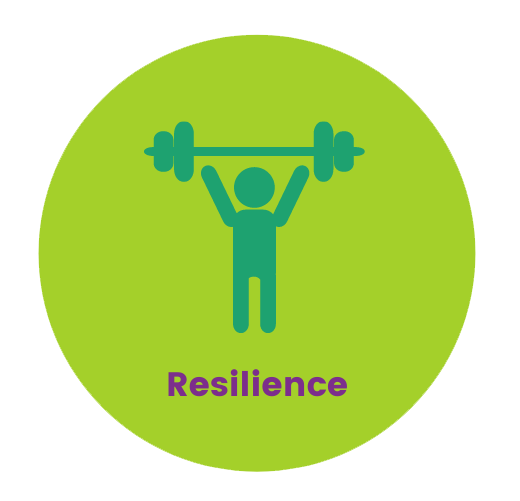 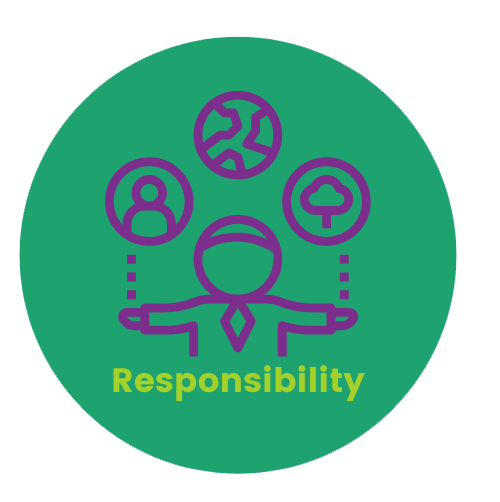 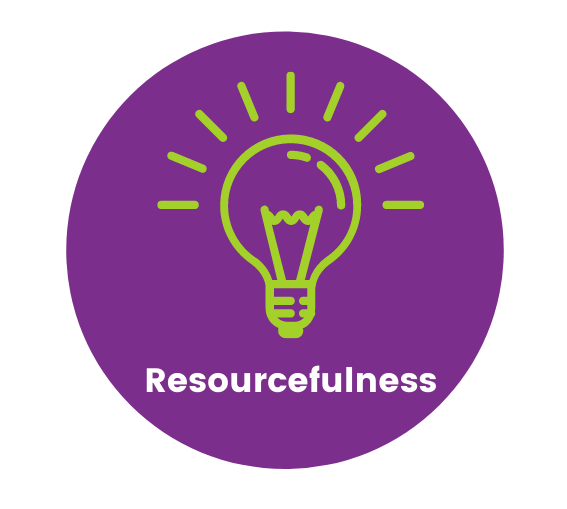 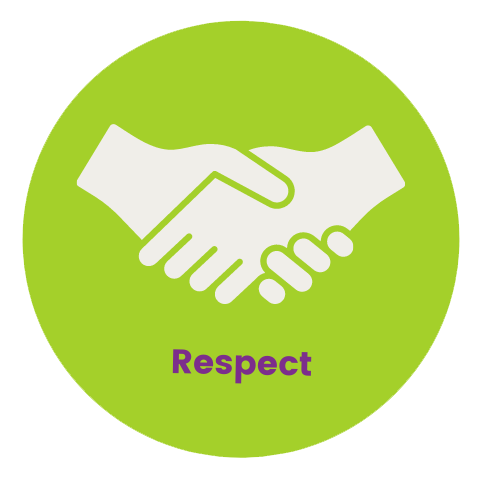 Links to Pastoral Documents

Behaviour Flow Chart

https://taaleem.sharepoint.com/:b:/r/sites/JBSStaff/Shared%20Documents/Secondary%20School%20Folder/Academic%20Year%202021_2022/Pastoral/Behaviour%20Flow%20Chart/Behaviour%20Flow%20Chart.pdf?csf=1&web=1&e=OUeoHT


Reflection Form 1

https://taaleem.sharepoint.com/:b:/r/sites/JBSStaff/Shared%20Documents/Secondary%20School%20Folder/Academic%20Year%202021_2022/Pastoral/Reflection%20Forms/Student%20Reflection%20Form%20x%201.pdf?csf=1&web=1&e=Zj7dwA


Reflection Form 2

https://taaleem.sharepoint.com/:b:/r/sites/JBSStaff/Shared%20Documents/Secondary%20School%20Folder/Academic%20Year%202021_2022/Pastoral/Reflection%20Forms/JBS%20Student%20Reflection%20Form%20x%202.pdf?csf=1&web=1&e=8hrX3o

4R’s Improvement Plan

https://taaleem.sharepoint.com/:f:/r/sites/JBSStaff/Shared%20Documents/Secondary%20School%20Folder/Academic%20Year%202021_2022/Pastoral/4Rs%20Improvement%20Plan?csf=1&web=1&e=dYAgFh
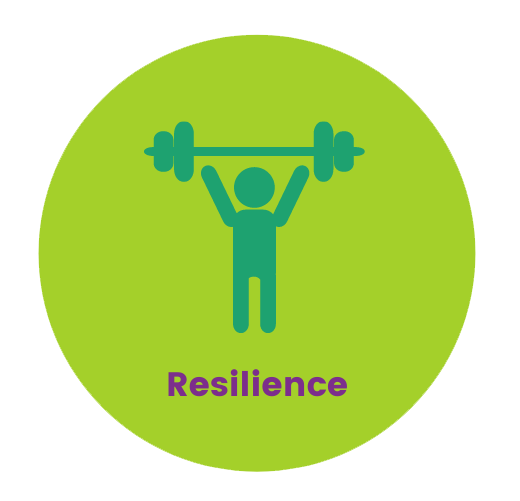 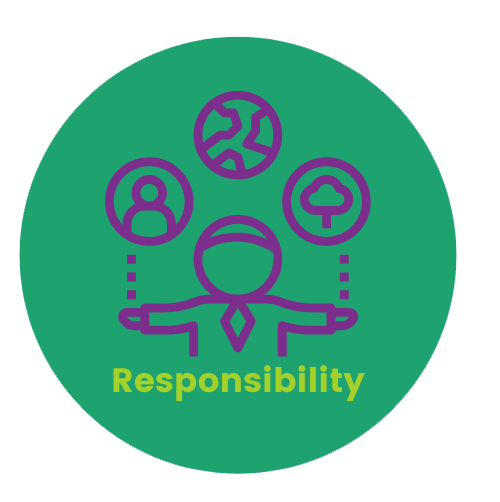 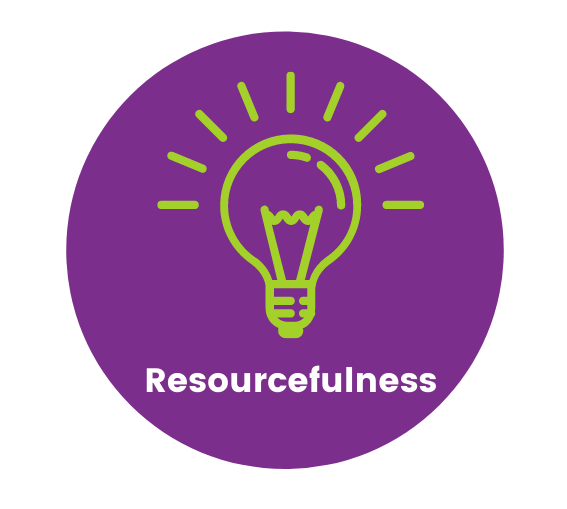 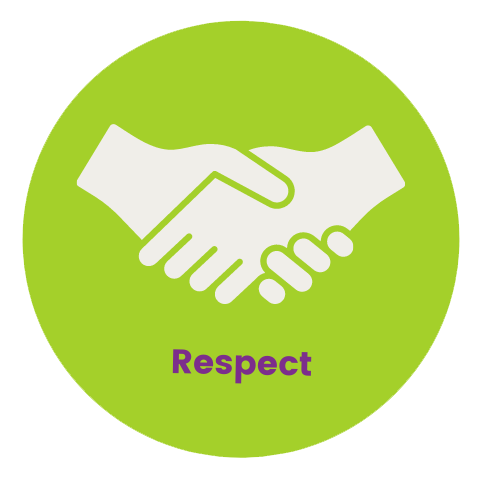 Guidelines of how to add house points, how to send emails via Isams and how to add incidents on CPOMS can be found here:

https://taaleem.sharepoint.com/:f:/r/sites/JBSStaff/Shared%20Documents/JBS%20Secondary/Academic%20Year%202021_2022/Pastoral?csf=1&web=1&e=USwTqj
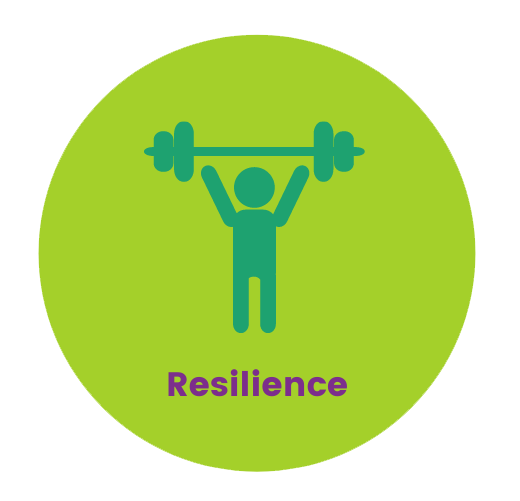 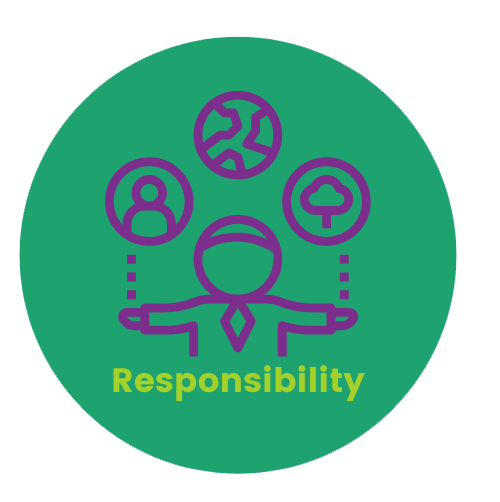 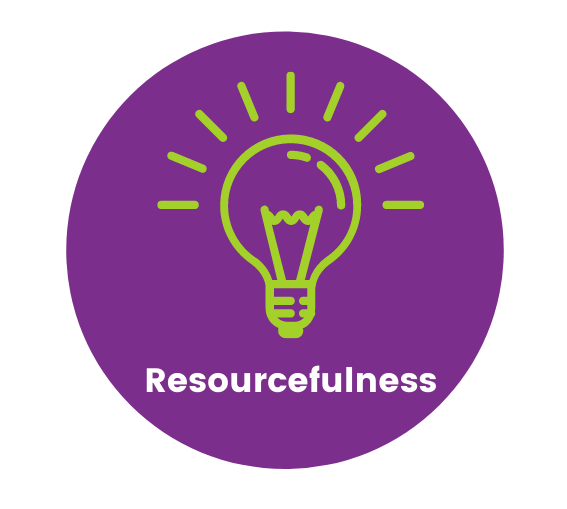 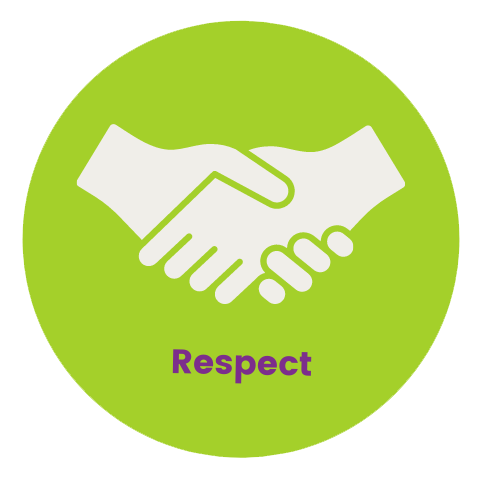 Which platforms to use
CPOMS – used to record all incidents that happen in school.  If the incident is within your classroom alert your subject leader and the grade leader

Isams – used to send all emails home.  All emails to parents must have the grade leader cced in.  If it is an academic matter the subject leader should also be cced

Isams – used to record house points
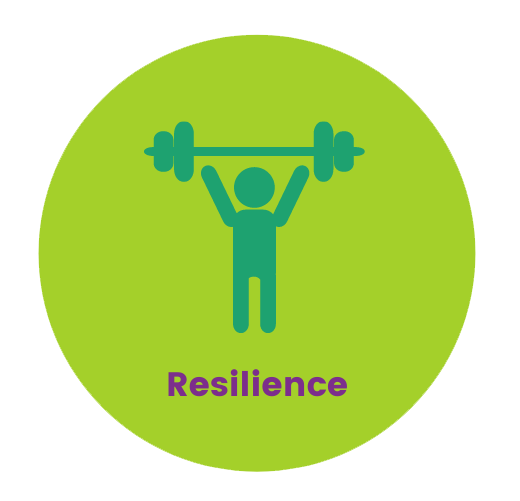 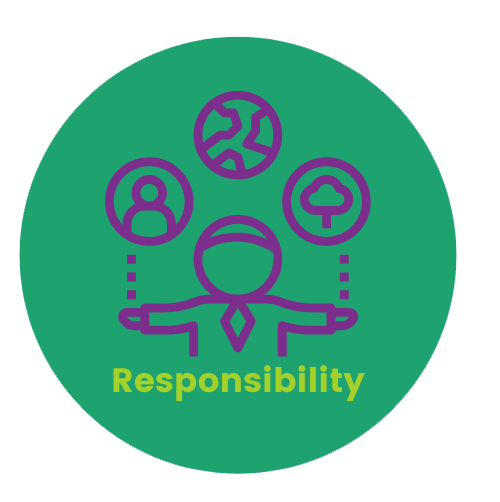 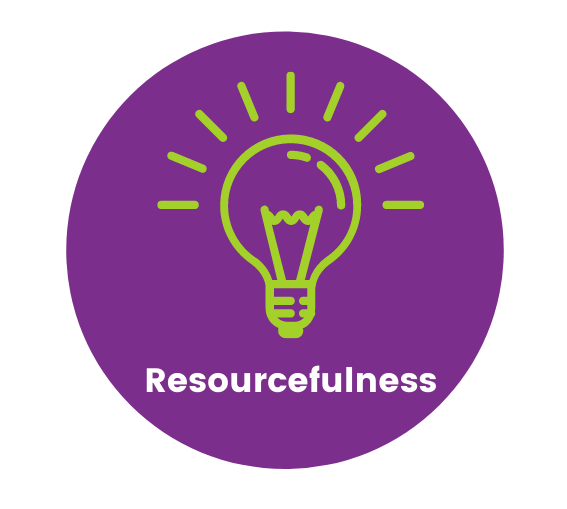 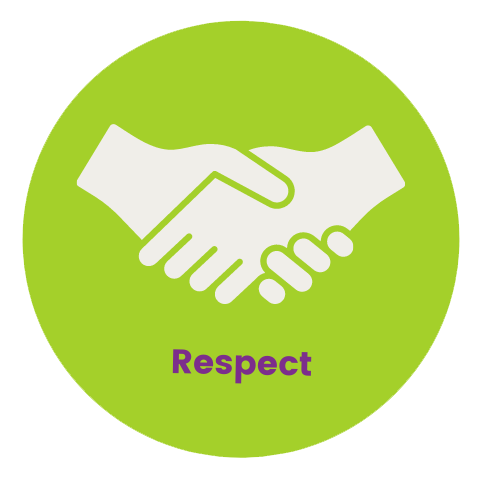 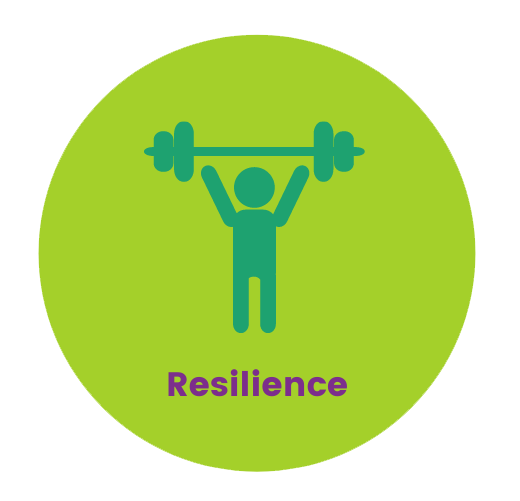 Any Questions?
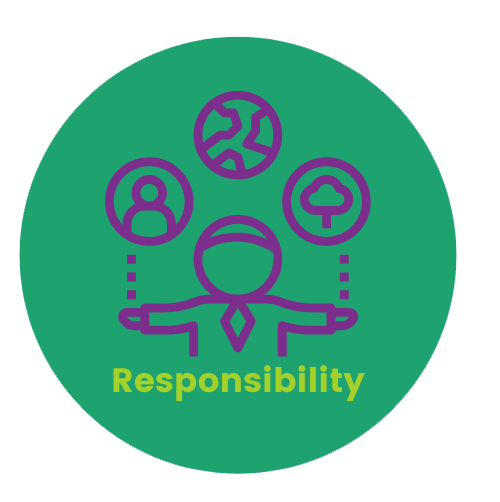 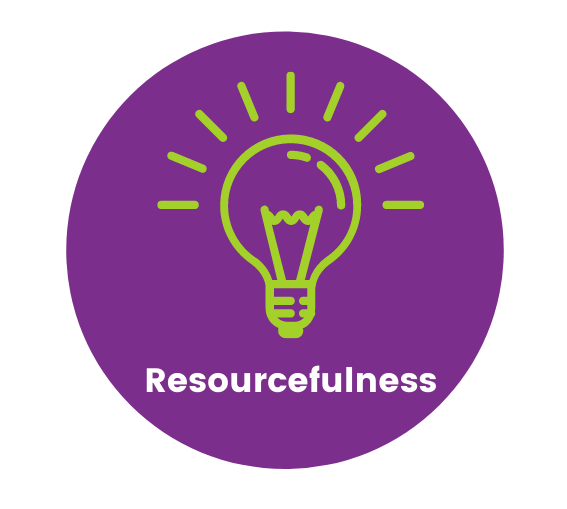 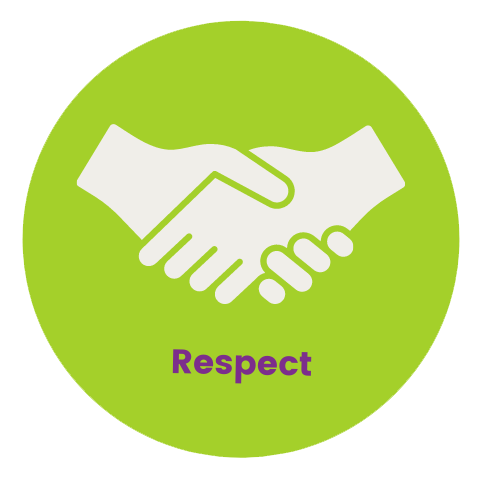